Solar Sausage for Desalination
Sponsor: 	FAMU-FSU College of Engineering

Advisor: 	Dr. Michael Devine
	     	Dr. Shangchao Lin 

Group:    	Alexandra Filardo
	     	Joseph Hamel
	     	Alexander Stringer
	     	Crystal Wells
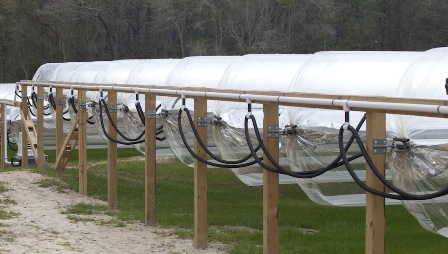 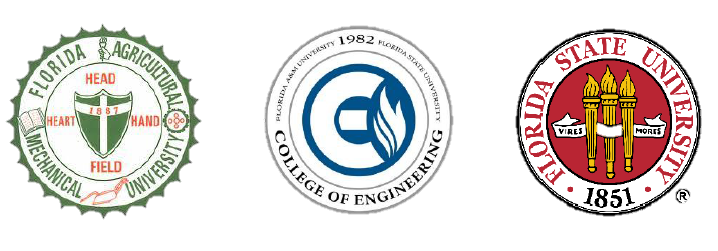 Overview
The Project 
Objectives and Scope
Solar Sausage
The System
Design 
Piping System
Storage Tank
Pressure Regulation System
Operation
Condenser
Maintenance
Sun Tracking System
Testing 
Completed Testing
Future Testing 
Safety Procedures & Water Quality
Commercialization Plan and Customer Profile
Budget
Schedule
Solar Sausage for Desalination 
Crystal Wells
2
The Project
Project Scope
Objectives
To create a solar desalination system utilizing an inflatable parabolic reflector called the Solar Sausage

To create a system that can be easily mass produced at low cost.
Produce drinking water with a saline concentration less than 100 ppm

Support a family of 5

Minimize cost

Create a user friendly system that can be easily transported and constructed
Solar Sausage for Desalination  Crystal Wells
3
Solar Sausage
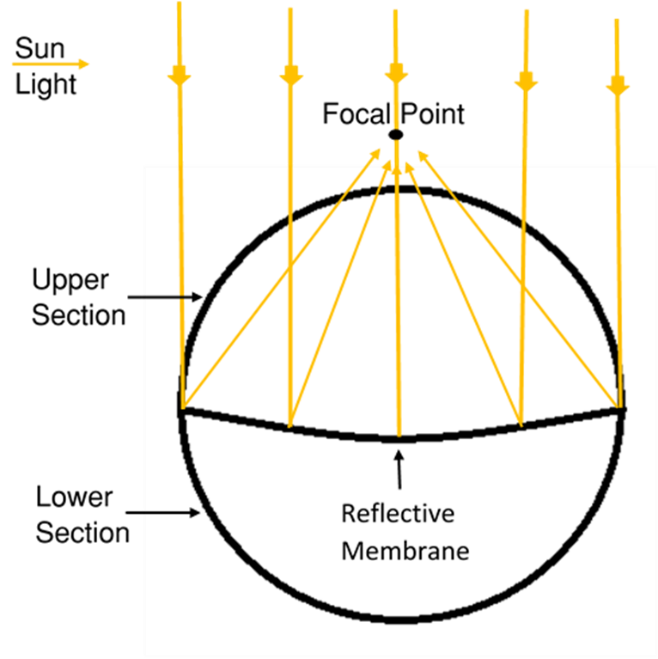 Figure 1: Cross-Sectional 	view   of the Sausage
Solar Sausage for Desalination 
Crystal Wells
4
The System: Design
B)
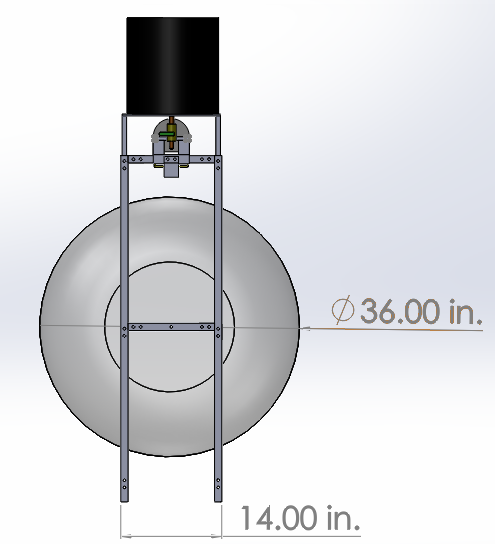 A)
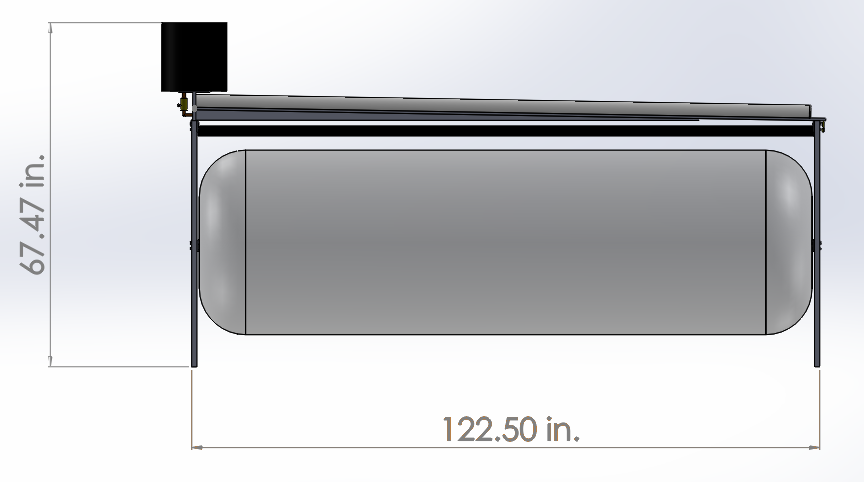 Storage Tank
Condenser
Trough
Stand
Solar Sausage
Figure 2: System Configuration
Side View
Cross-Sectional View
Solar Sausage for Desalination 
 Alex Stringer
5
The System: Design
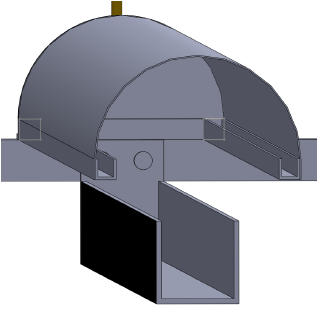 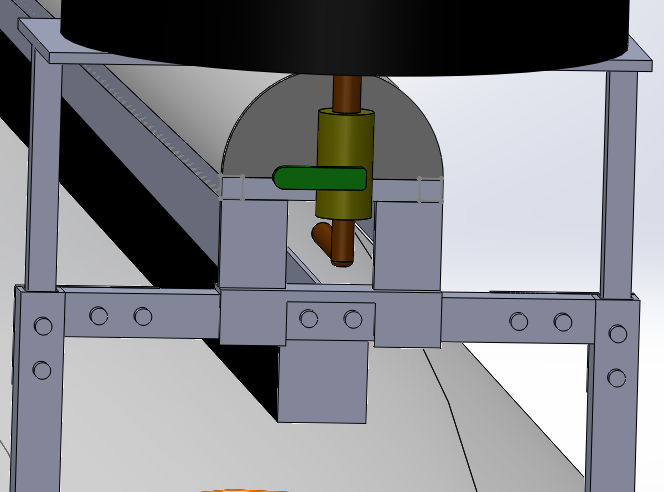 A)
B)
Figure 3: System Configuration Expanded View
Piping System
Interior View
Solar Sausage for Desalination  
Alex Stringer
6
The System: Storage Tank
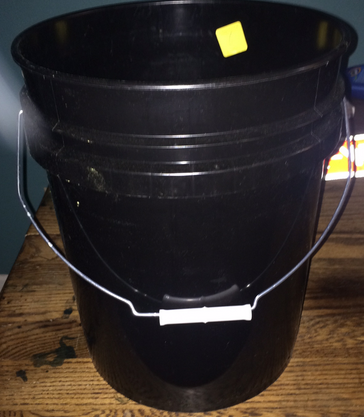 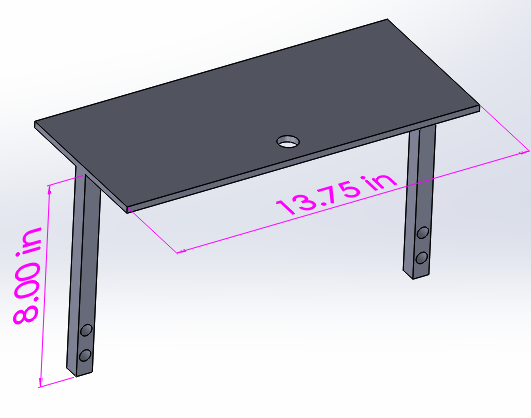 B)
A)
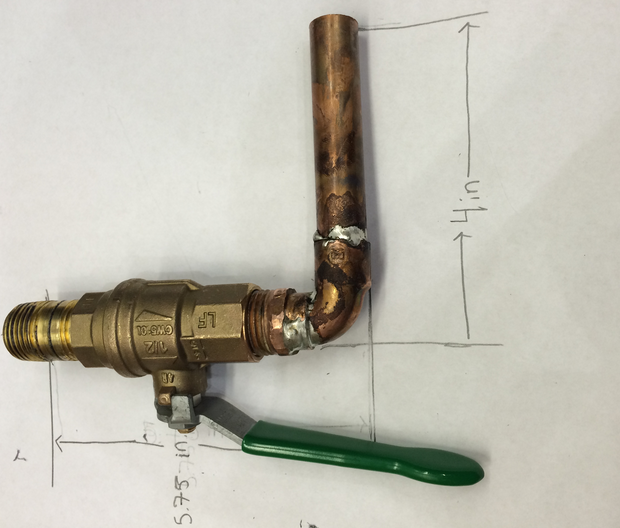 C)
Figure 4: Storage Tank Components
5 Gallon Bucket
Platform
Piping System
Solar Sausage for Desalination     
Alex Stringer
7
The System: Storage Tank Configuration
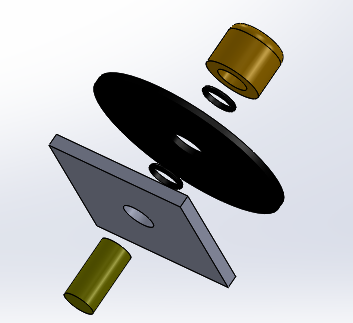 Figure 5: Simplified Storage Tank Configuration
Solar Sausage for Desalination
Alex Stringer
8
The System: Pressure Regulation
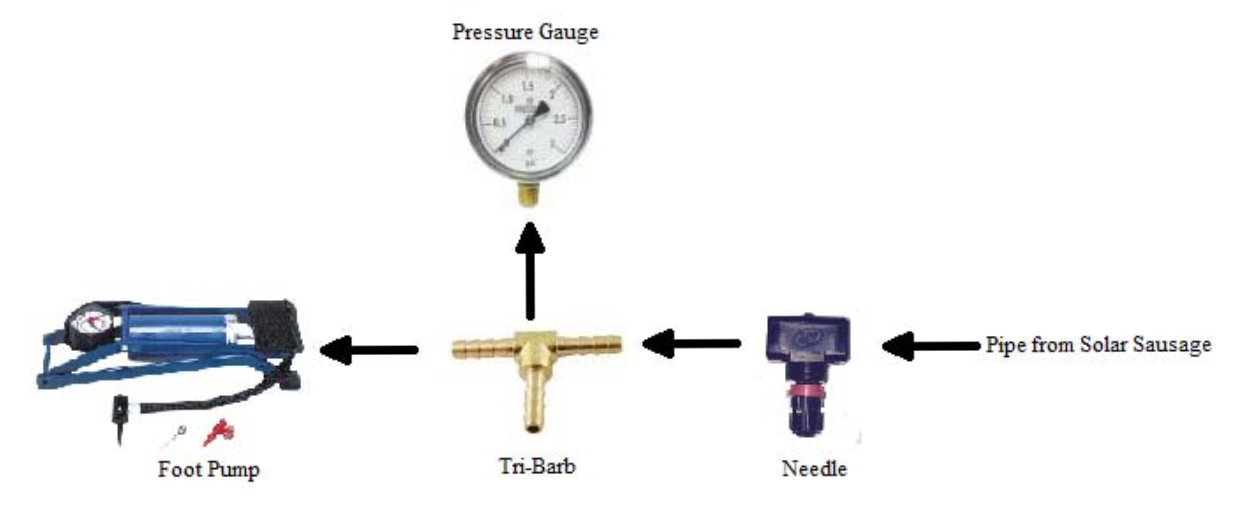 Pressure Gauge
Two systems required
8 Pieces, 4 not shown
Needle Valve allows for precision control of the airflow
11/8” ID plastic            tubing
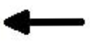 Pipe from Solar Sausage
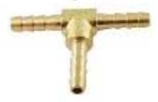 Tri-Barb
Needle Valve
Foot-Pump
Figure 6: Simplified Pressure Regulation System Configuration
Solar Sausage for Desalination 
 Alex Stringer
9
The System: Condenser
A)
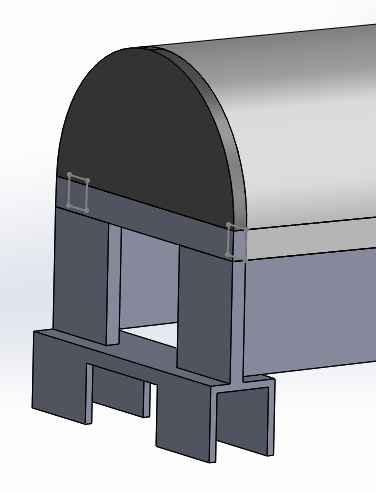 B)
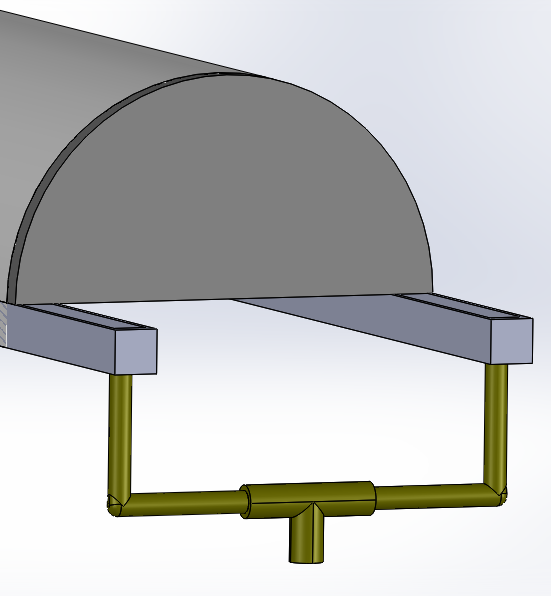 Figure 7: Condenser Section
Raised end
Lowered end and collection point
Interior View
Solar Sausage for Desalination  
Alex Stringer
10
The System: Sun Tracking
Straps 
Glued to sides of Solar Sausage (shown in red)
Crossed beneath Solar Sausage
Attached to weighted bar underneath 
Converts linear translation to rotational motion
Direction of rotation of Solar Sausage dependent on bar motion 
Ex. Moving bar to the right produces counterclockwise rotation of Solar Sausage
Figure 8: Simplified Diagram of the sun tracking system.
Solar Sausage for Desalination  
Alex Stringer
11
[Speaker Notes: This weighted bar & strap system has been used for similar applications previously at Sunnyland Solar (FSU’s previous SS farm)]
The System: Operation
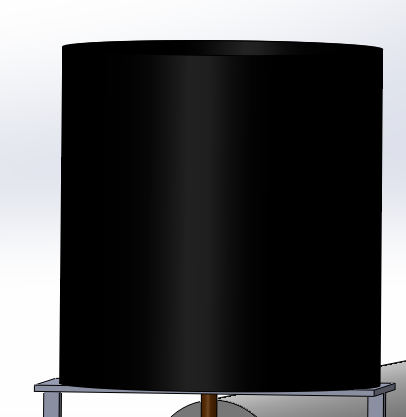 Fill water storage tank with saline water to filter out debris
Solar Sausage for Desalination  
Alex Stringer
12
[Speaker Notes: Will produce 3 gallons per day]
The System: Operation
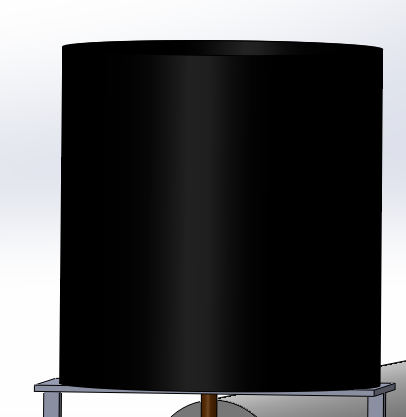 Open valve to fill trough with filtered water
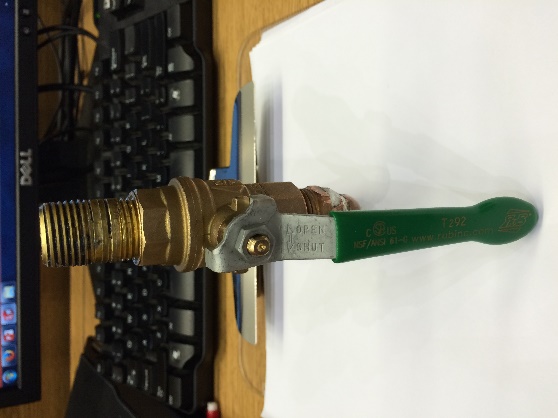 Solar Sausage for Desalination  
Alex Stringer
13
The System Operation
Use the Pressure Regulation System to create focal point and heat the trough
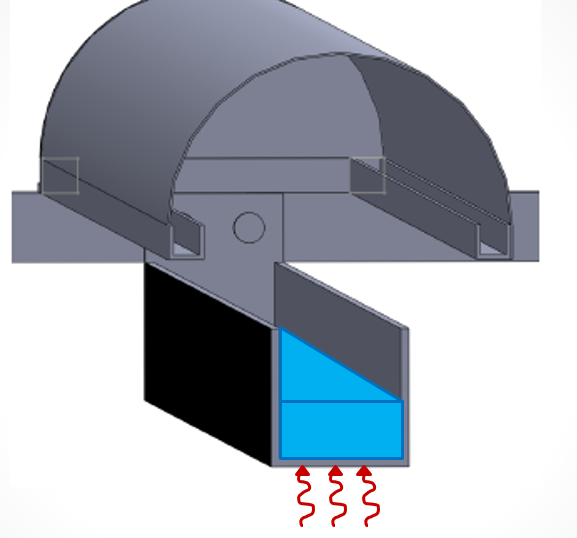 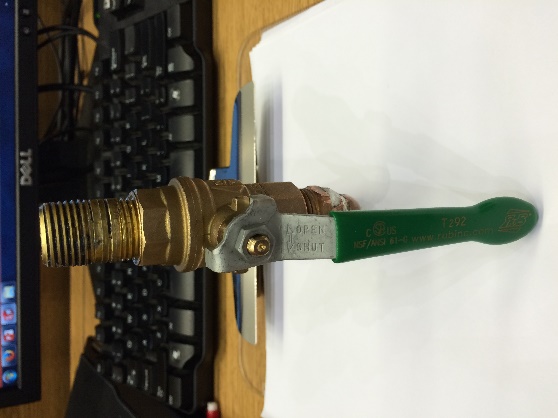 Solar Sausage for Desalination  
Alex Stringer
14
The System Operation
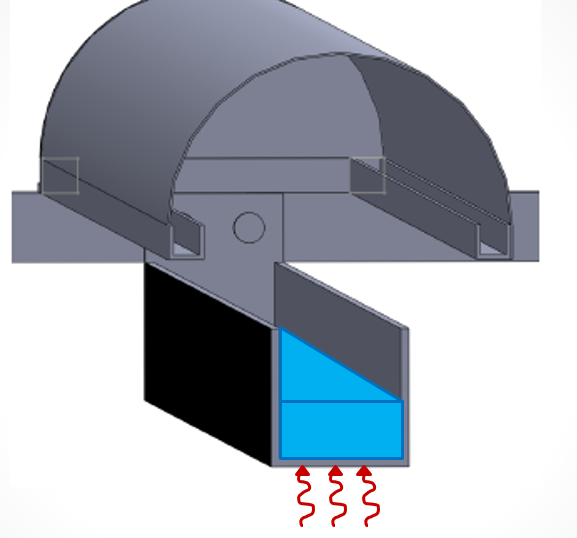 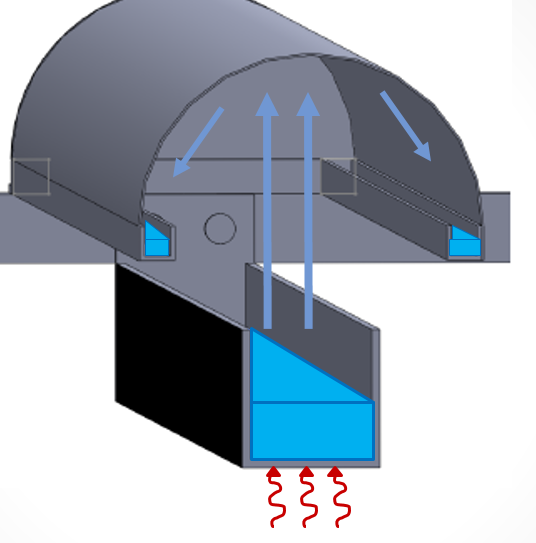 Water vapor rises into the dome, condenses then collects in the channels
Solar Sausage for Desalination  
Alex Stringer
15
The System Operation
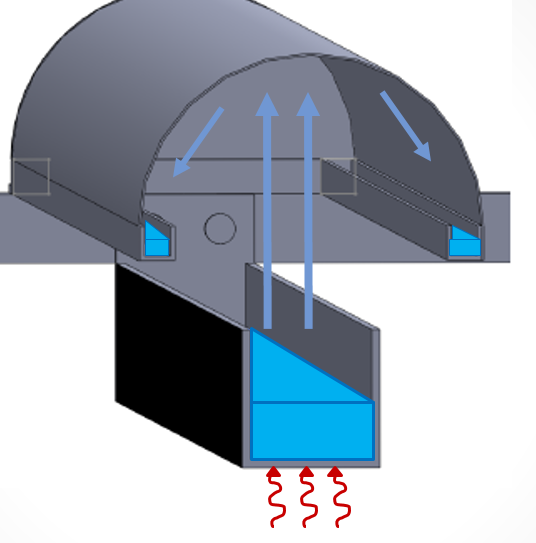 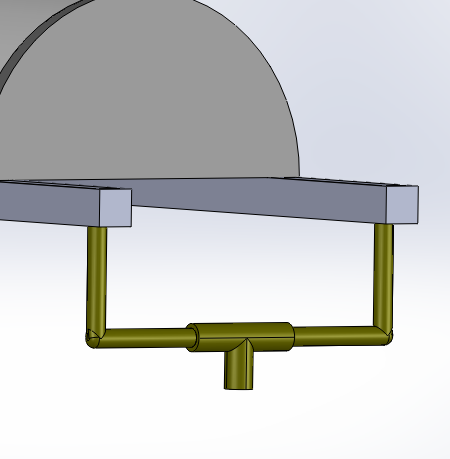 The gradient drives the water to the collection pipe. The desalinated water is collected in a container of choice by the operator
Desalinated Water
Solar Sausage for Desalination  
Alex Stringer
16
The System: Maintenance
Daily Maintenance 
Clean Trough of all saline build up
Clean Condenser of all build up
Check Solar Sausage for any tearing 


Weekly Maintenance
Rinse saline water filter of all dirt and debris
Clean desalinated water containers
Tighten all connections on the pressure regulation system
Clean Saline Water and Desalinated Water piping systems of all build up
Solar Sausage for Desalination  Crystal Wells
17
Testing: Completed Testing
Calibration and Confirmation of Equipment accuracy 
Salinity: Accuracy of 2%
Thermometer: Accuracy of 1.5% 
Relationship of flow rate and valve handle angle
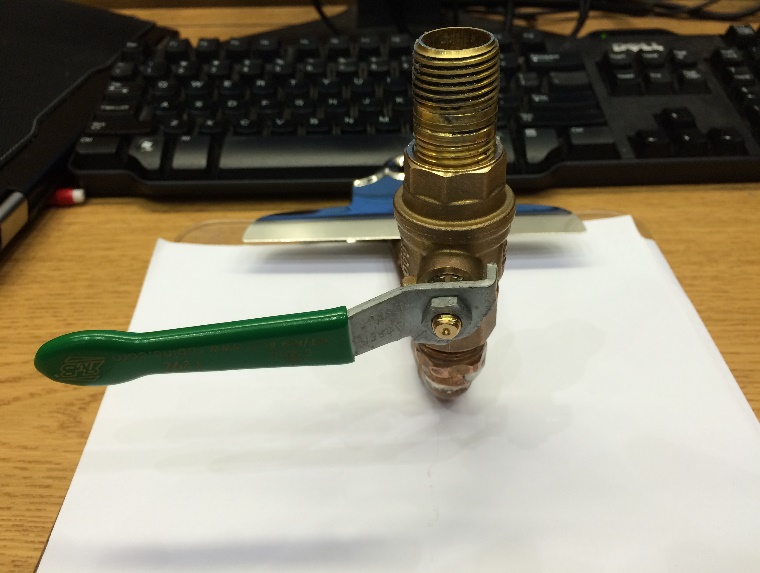 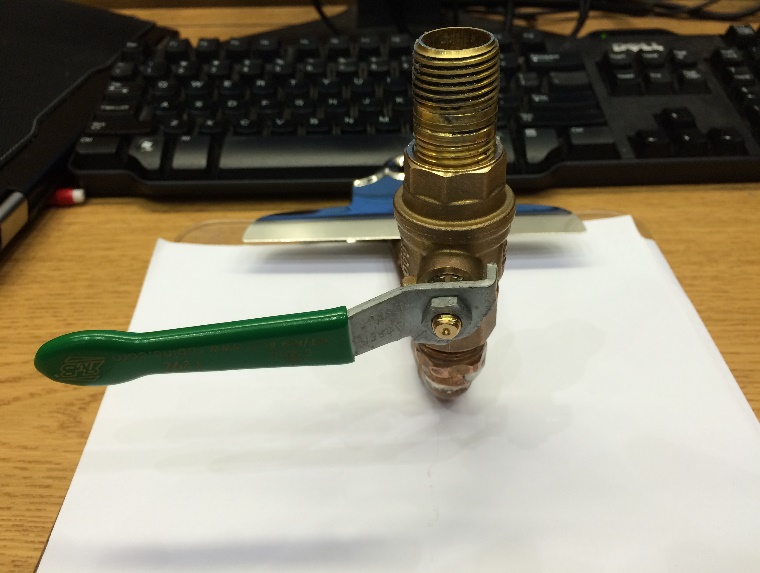 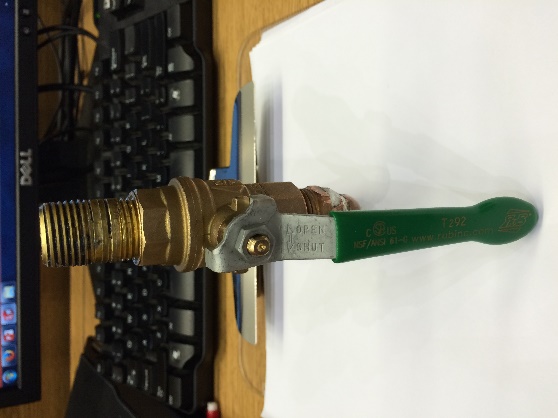 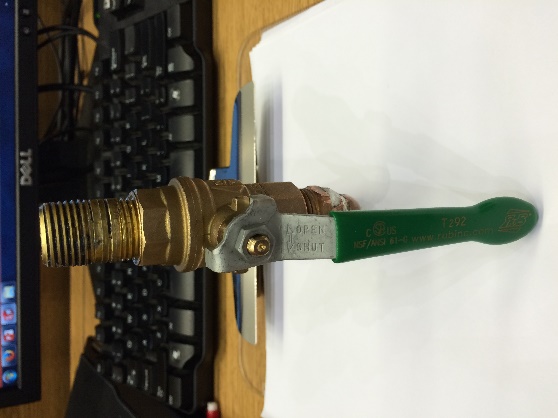 (a)
(b)
Figure 2: Valve shown at 
(a) 0˚ position (Closed) and 
(b) 90 ˚ position (Open)
Solar Sausage for Desalination 
Crystal Wells
18
[Speaker Notes: Static calibration of equipment

Equipment accuracy done using distilled water & salt water (500ppm)
	3 measurements for each water
	each time accuracy percent was consistent
Equipment accuracy for thermometer used by measuring water @ 77F & oil at 300F
3 measurements each time
Flow doesn’t start until 20 degrees due to internal ball valve
60 degrees is ideal flow rate]
Testing: Future Testing
Solar Sausage for Desalination 
Crystal Wells
19
[Speaker Notes: Focal Point Concentration: to maximize results, FP must be > 3/8 in wide and < 2in wide
		develop procedure to maintain this width
Sun Tracking System:	procedure to track the sun 
		adequate rotation value & time - a value for # of deg/hour SS must be turned & frequency
Two Types of Distillation to be tested: 
	Flash Distillation: 	A process where the water is flash-evaporated
	Batch Distillation: 	A process where a mixture is evaporated in batches]
Testing: Safety & Quality
Safety Procedures
Water Quality
Heat-Resistant gloves will be worn during testing 
All temperatures will be taken at a distance with a Pistol-Grip Infrared Thermometer
Trough and Condenser will be allowed 30 minutes to cool after testing before
Solar Sausage for Desalination 
Crystal Wells
20
Business Plan
Commercialization Plan
Customer Profile
1st year: Network

2nd - 4th year: Enter market

5th/6th: development of domestic commercialized systems
Non-profit organizations & humanitarian engineering teams

On-site training by organization or team
Solar Sausage for Desalination 
Crystal Wells
21
[Speaker Notes: Commercialization Plan: 
1 – secure vendors, develop contacts with non-profit organizations (ex. Engineers Without Borders, )
2/3/4 – develop brand recognition, attempt market saturation (product would become more widely known & used)
5/6 – development of domestic commercialized systems

Customer Profile: 
Non-profits & engineering-minded humanitarian groups (usually mission-based work) 

Small-scale engineering mission teams performing humanitarian work that is able to train current staff


Business Plans
International market within 4 years
Domestic mass production within 6 years]
Budget
Solar Sausage for Desalination 
Crystal Wells
22
[Speaker Notes: Estimated Cost: ~$700.00/unit
Current Cost: $438.86 excluding condenser]
Schedule
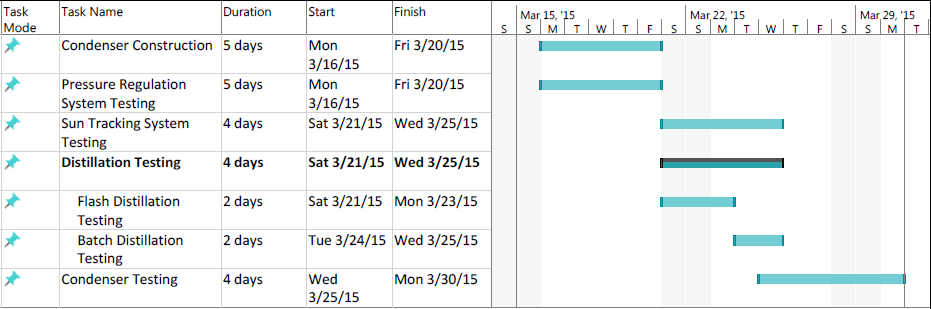 Solar Sausage for Desalination 
Crystal Wells
23
Summary
Desalination system utilizing the Solar Sausage technology
Design
Modular , little maintenance, components, and sun-tracking system
Testing 
Completed: Determine optimal flow rate based on handle position
Future: Focal point concentration, Sun-tracking system values, Type of distillation
Safety & Quality: heat-resistant gloves and thermometers used, testing salinity 
Business 
International market within 4 years
Domestic mass production within 6 years
Budget 
23% spent
Currently on Schedule
Weather conditions
Solar Sausage for Desalination 
Crystal Wells
24
Questions?
For more information: http://eng.fsu.edu/me/senior_design/2015/team07/
Solar Sausage for Desalination 
Crystal Wells
25